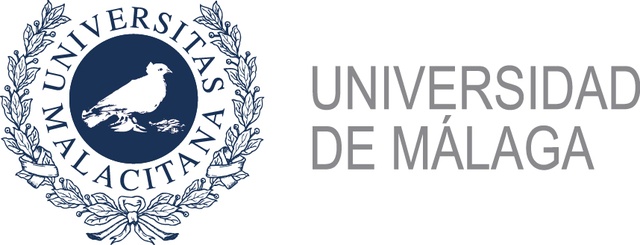 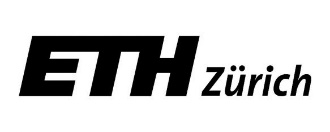 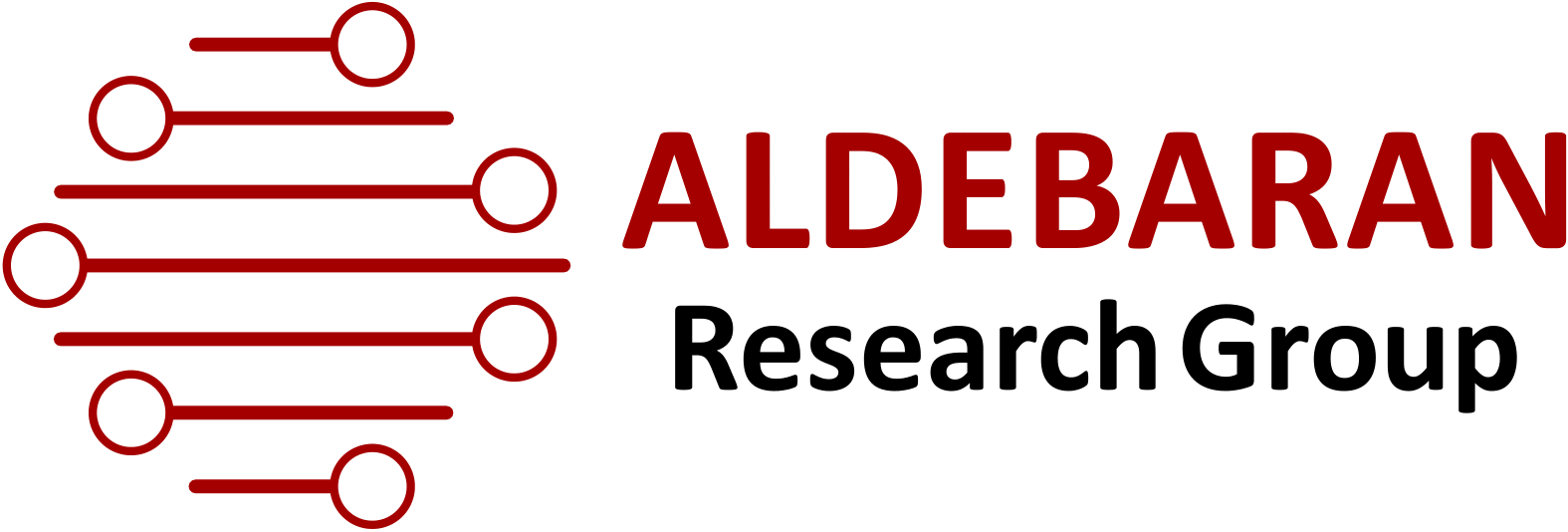 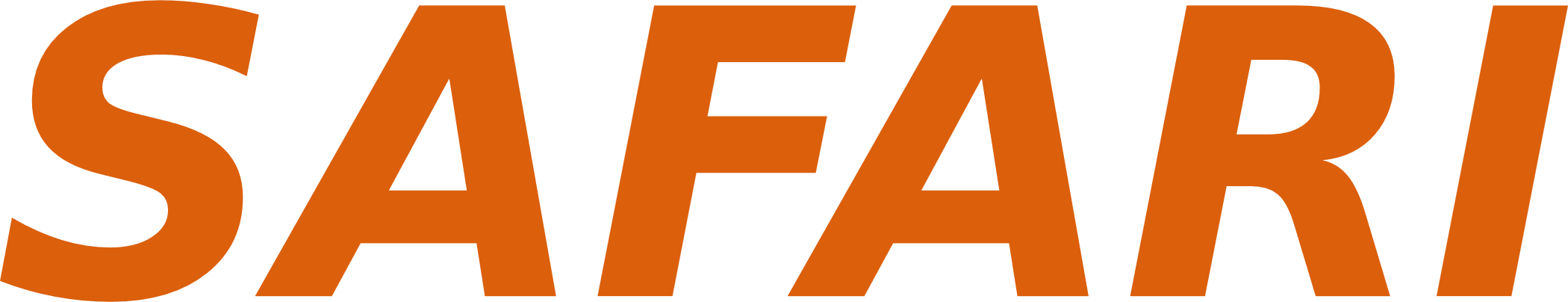 NATSAA Near-Data Processing Accelerator for Time Series Analysis
Ivan Fernandez, Ricardo Quislant, Christina Giannoula,
Mohammed Alser, Juan Gomez-Luna, Eladio Gutierrez,
Oscar Plata, Onur Mutlu
International Conference on Computer Design, ICCD 2020
Monday October 19, 11:50 am ET
Session 1A – Novel Architectures
Executive Summary
Problem: time series analysis is bottlenecked by data movement in conventional hardware platforms

Goal: enable high-performance and energy-efficient time series analysis for a wide range of applications

Contributions: first near-data processing accelerator for time series analysis based on matrix profile algo.

NATSA Evaluations: 
NATSA provides up to 14.2x higher performance and consumes up to 27.2x less energy than a DDR4 platform with 8 OoO cores
NATSA outperforms an HBM-NDP platform with 64 in-order cores by 6.3x while consuming 10.2x less energy
‹#›
Talk Outline
Motivation
NATSA Design
NATSA Evaluation
Conclusions
‹#›
Talk Outline
Motivation
NATSA Design
NATSA Evaluation
Conclusions
‹#›
Time Series Analysis
Time series analysis has many applications
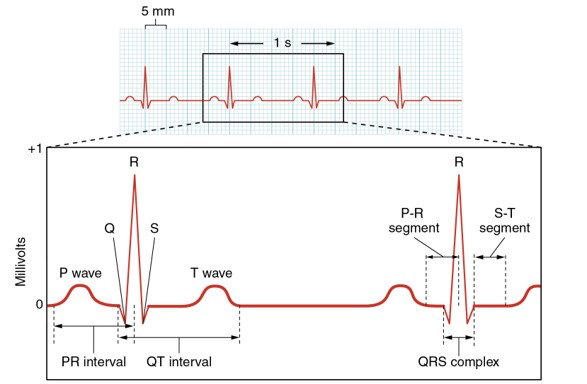 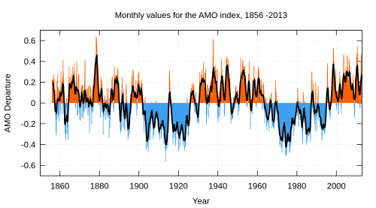 Climate change [1]
Medicine [2]
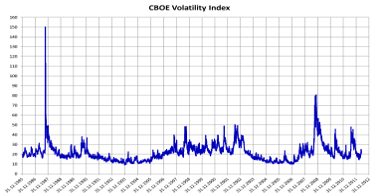 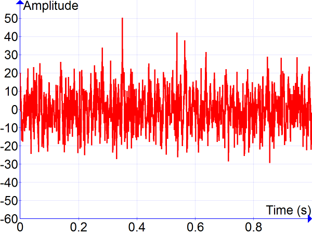 Economics [3]
Signal processing [4]
[1] M. Saker et al. “Exploring the relationship between climate change and rice yield in Bangladesh: An analysis of time series data”. Agr. Sys, 2012
[2] CK Peng et al. “Quantification of scaling exponents and crossover phenomena in nonstationary heartbeat time series”. Chaos, 1995
[3] Clive Granger and Paul Newbold. “Forecasting economic time series”, Academic Press, 2014
[4] O. Rioul and M. Vetterly. “Wavelets and signal processing”. IEEE signal processing magazine, 1991
‹#›
Time Series Analysis
Time series analysis has many applications
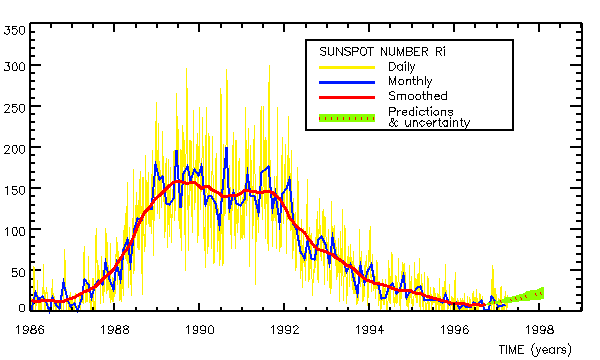 … and more [6]!
Astronomy [5]
[5] Vio, R., et al. "Time series analysis in astronomy-an application to quasar variability studies." The Astrophysical Journal, 1992
[6] Shumway, R. and D. Stoffer. “Time series analysis and its applications: with R examples”. Springer, 2017
‹#›
Motifs and Discords
Given a sliced time series into subsequences 
motif discovery focuses on finding similarities 
discord discovery focuses on finding anomalies
 
Naive example of anomaly detection:
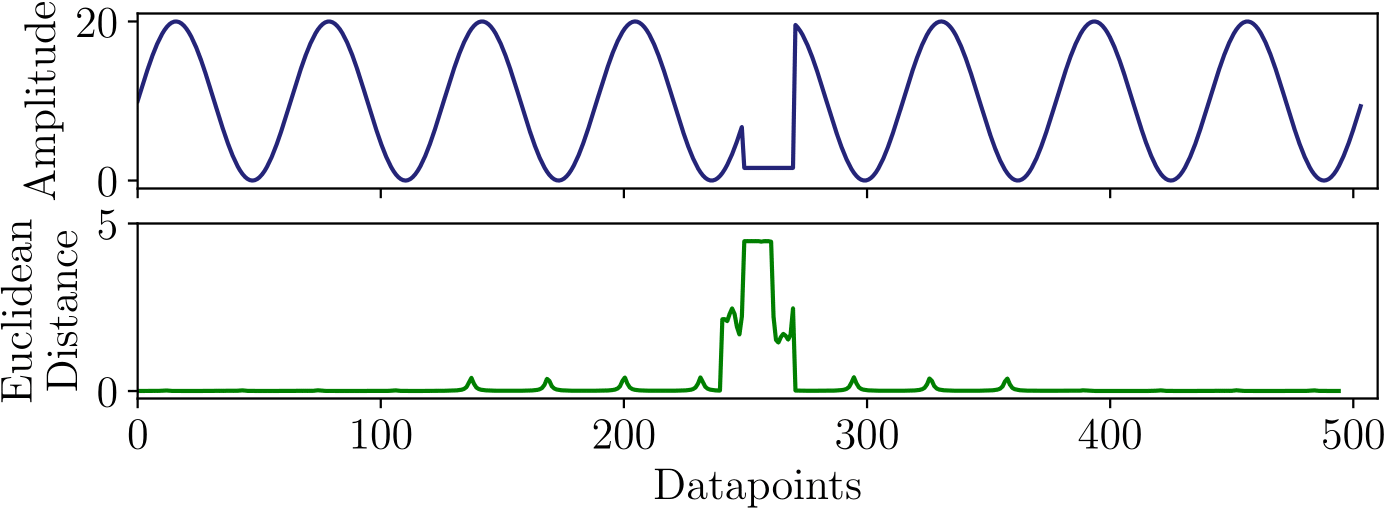 ‹#›
Matrix Profile
Matrix profile: an algorithm (and an open source tool), intended for motif and discord discovery
Easy to use: only subsequence length is needed
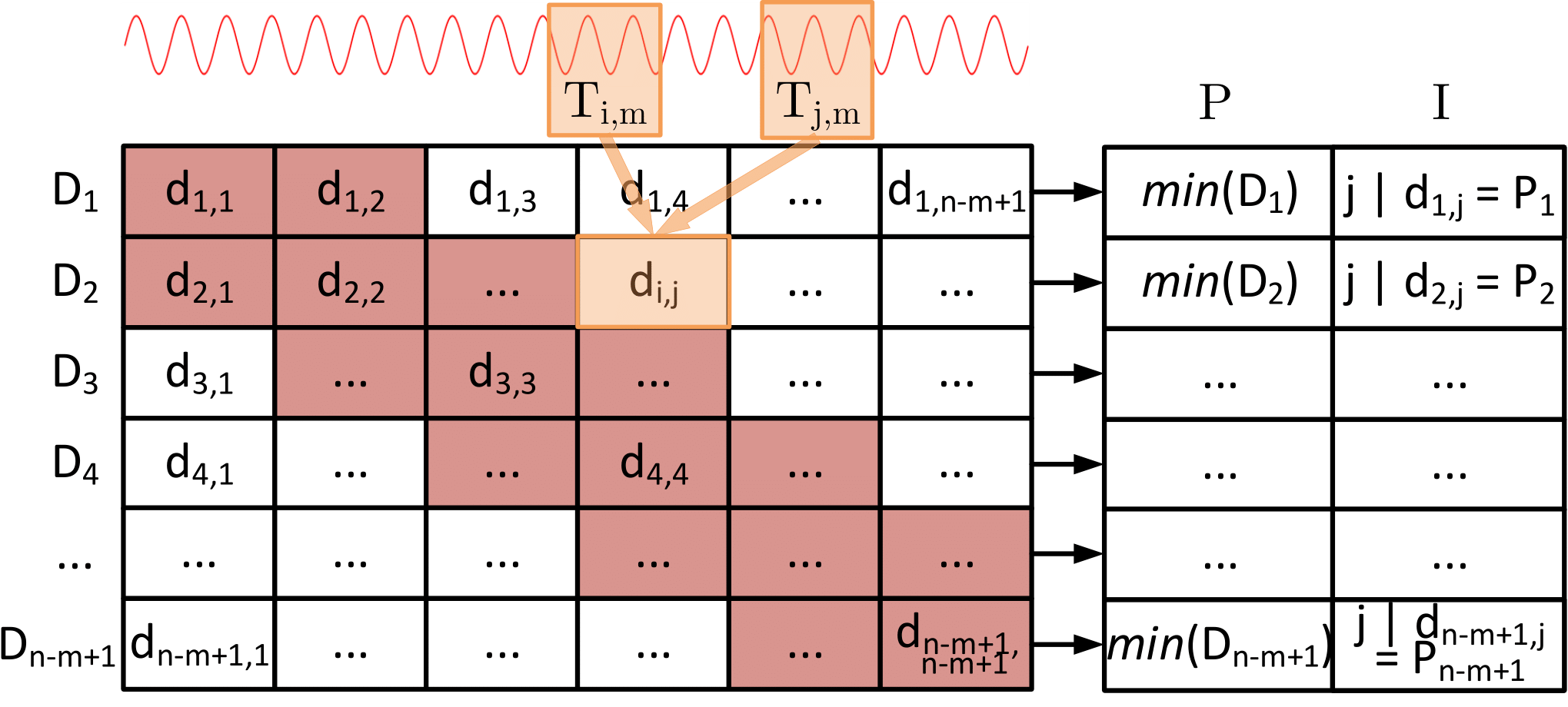 ‹#›
SCRIMP
SCRIMP: state-of-the-art CPU matrix profile implementation (also GPU and CPU-GPU available)
We characterize SCRIMP using an Intel Xeon Phi KNL
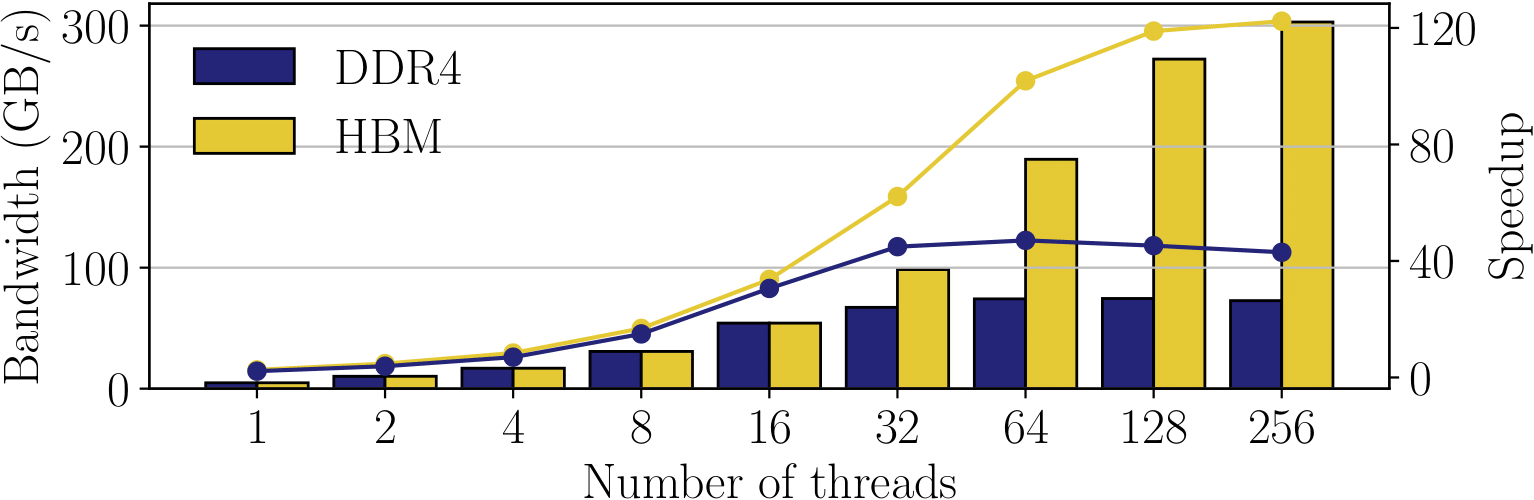 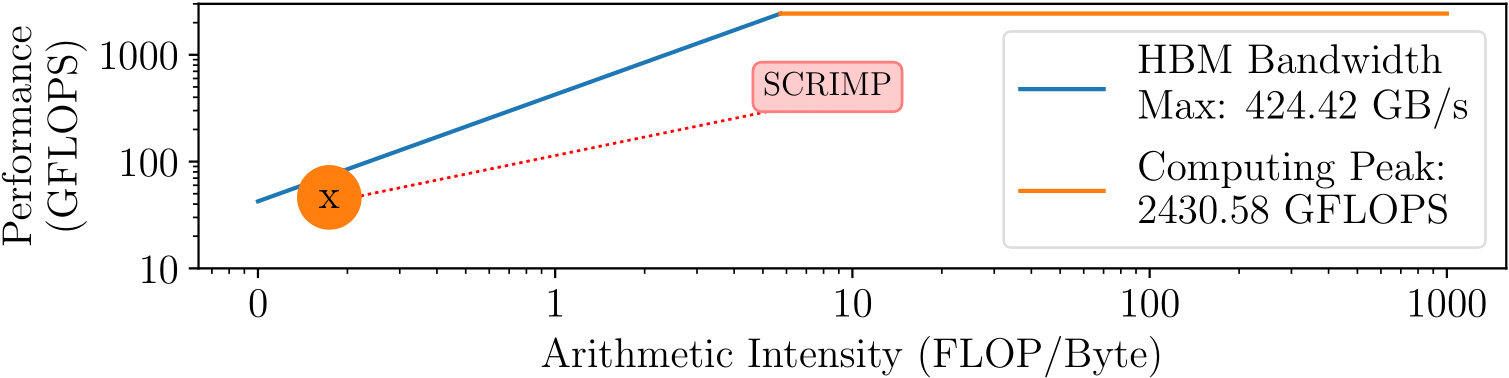 ‹#›
SCRIMP
SCRIMP: state-of-the-art CPU matrix profile implementation (also GPU and CPU-GPU available)
We characterize SCRIMP using an Intel Xeon Phi KNL
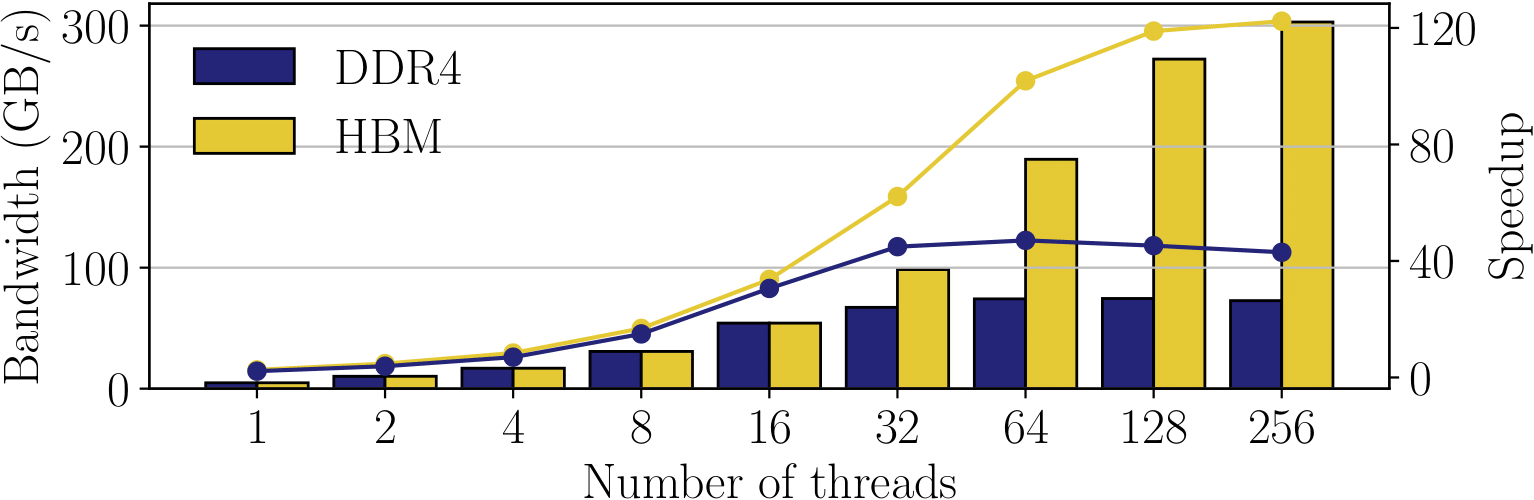 SCRIMP is heavily bottlenecked
by data movement
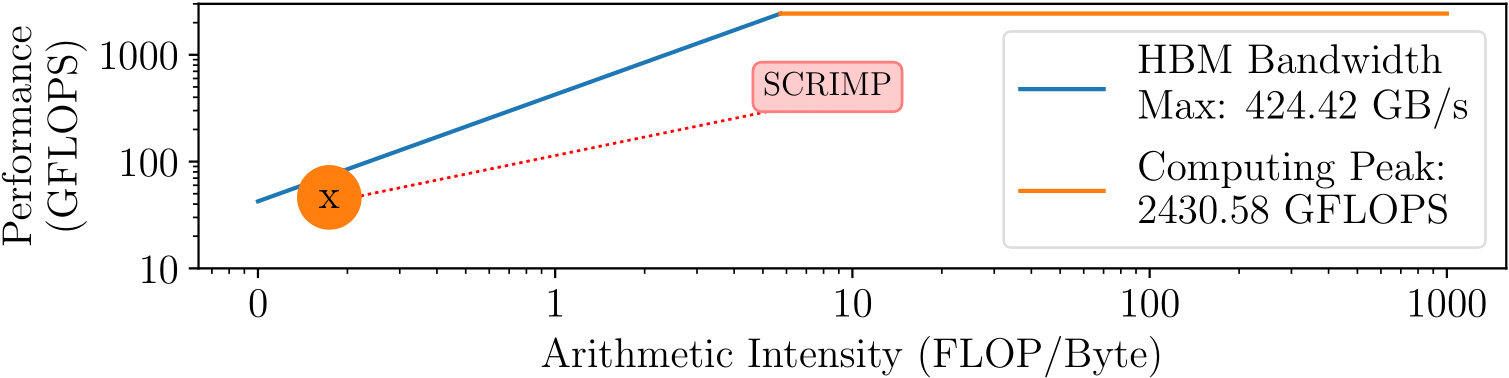 ‹#›
Goal
Our goal: 
Enabling high-performance and energy-efficient time series analysis for a wide range of applications 
by minimizing the overheads of data movement
To this end, we propose NATSA, 
the first Near-data processing Accelerator for Time Series Analysis that exploits 3D-stacked HBM memories and specialized processing logic
‹#›
Talk Outline
Motivation
NATSA Design
NATSA Evaluation
Conclusions
‹#›
NATSA Overview
NATSA is designed to
Fully exploit the memory bandwidth of HBM 
Employ the required amount of computing resources to provide a balanced solution

NATSA consists of multiple processing units (PUs)
Each PU includes energy-efficient floating-point units and bitwise operators
PUs are designed to compute batches of diagonals of the distance matrix following a vectorized approach
‹#›
NATSA Integration
NATSA PUs consist of four hardware components:
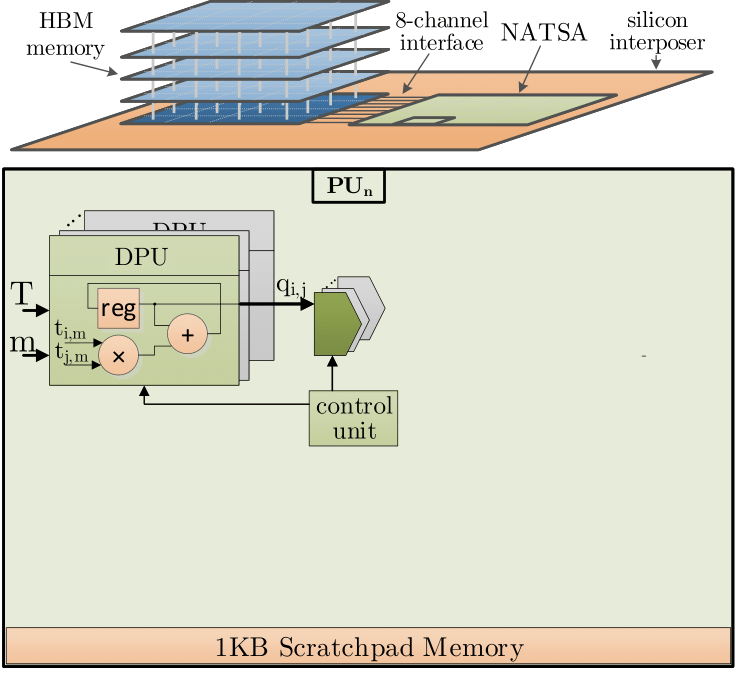 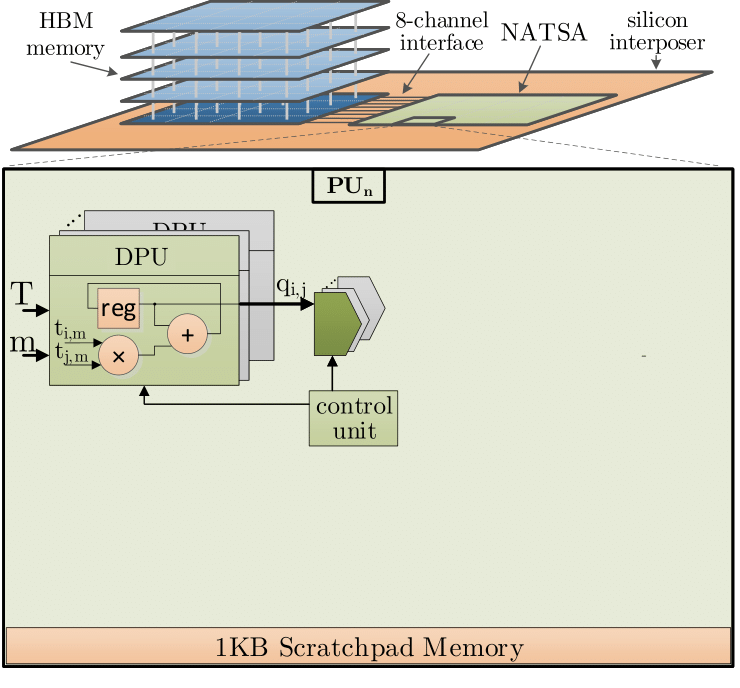 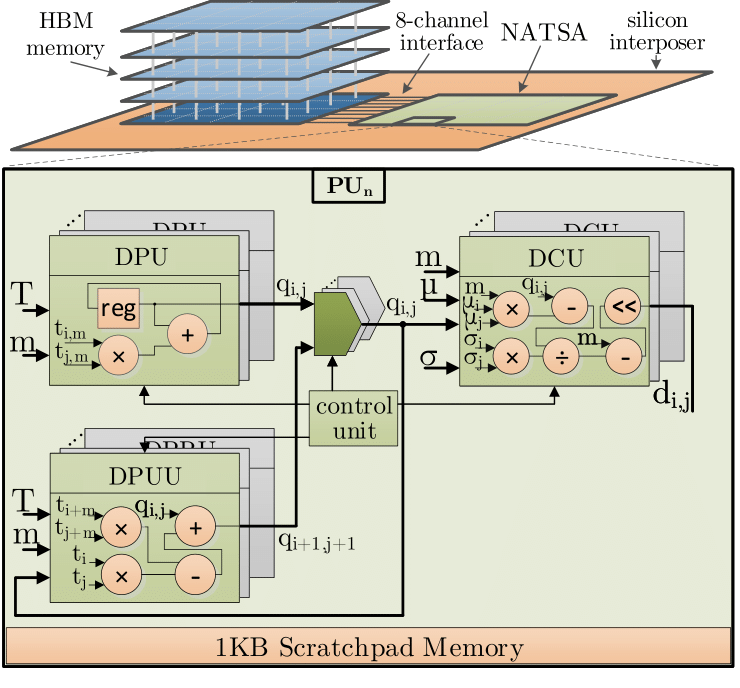 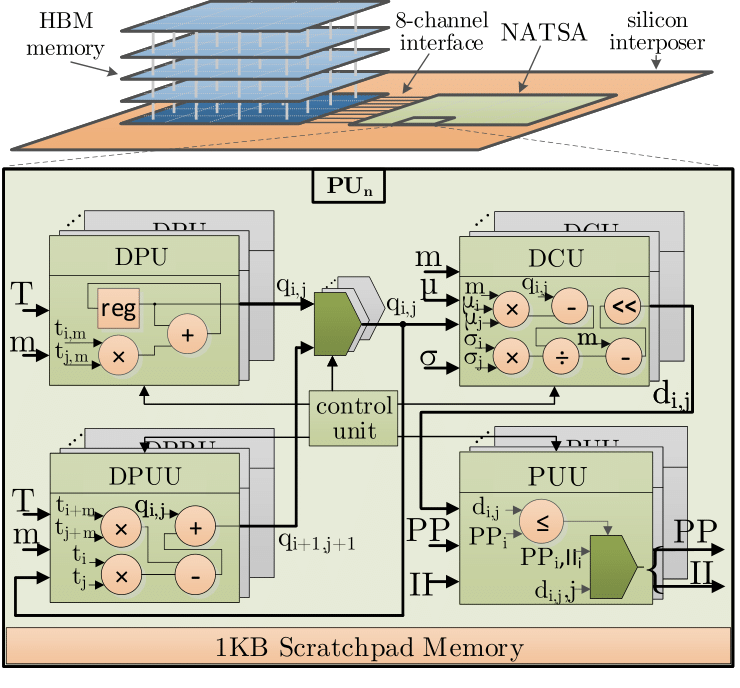 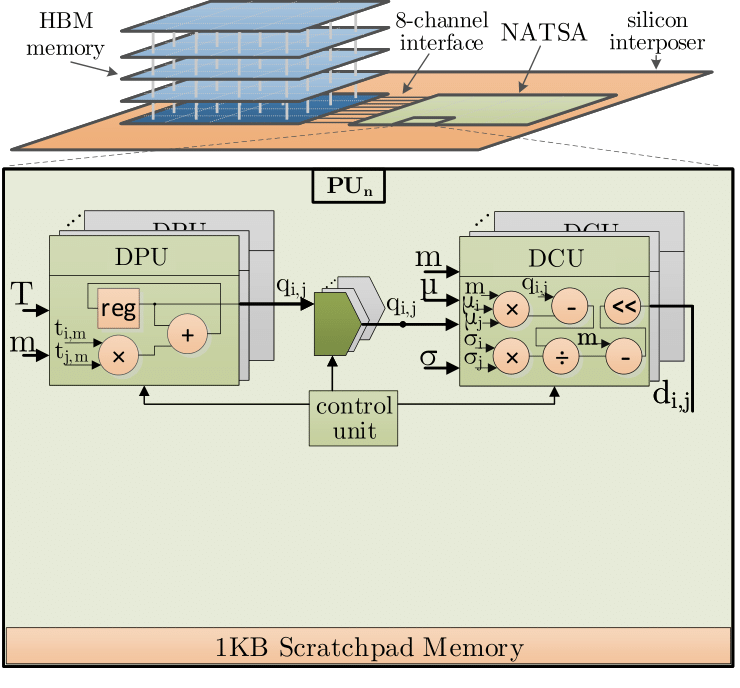 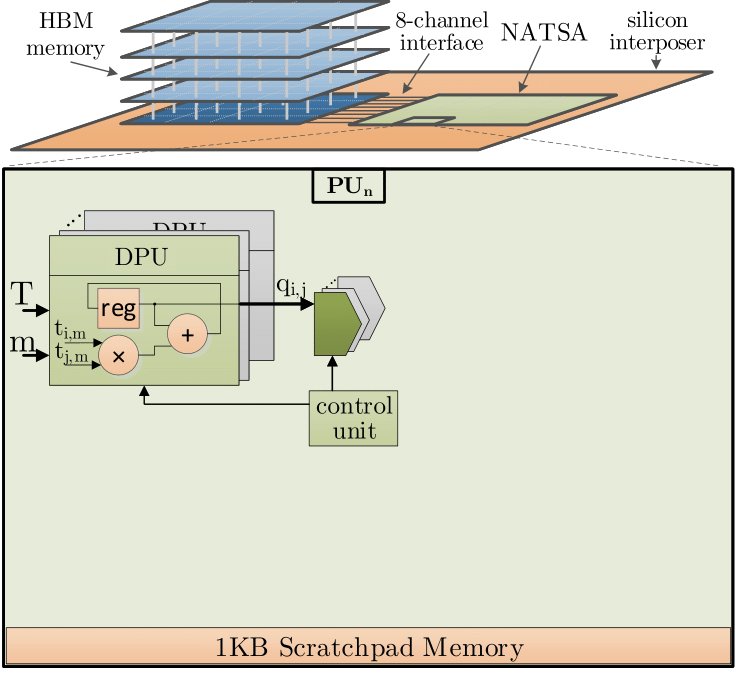 Dot Product Unit
Distance Compute Unit
Dot Product Update Unit
Profile Update Unit
‹#›
NATSA PU Execution Flow
The execution flow through the hardware components of a PU includes the following steps:
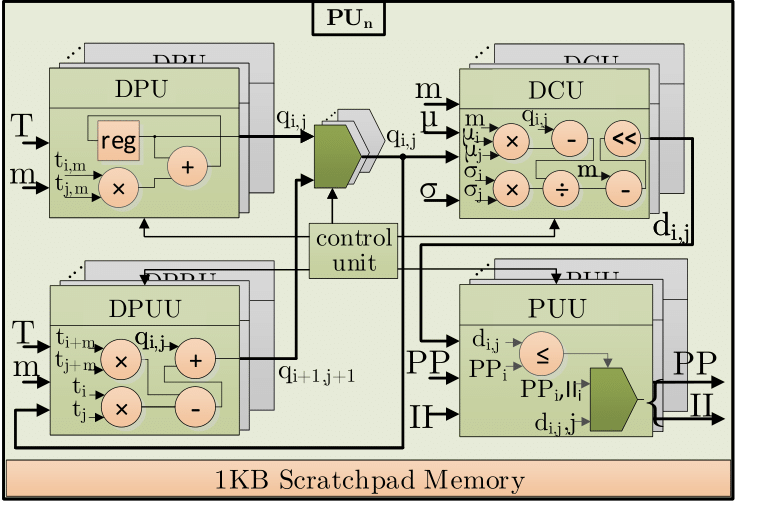 1) Dot product 
    computation 
    of the first 
    element of 
    the diagonal
‹#›
3) First profile update
4) Dot product update
5) Second and successive Euclidean distance
    computations
6) Second and successive profile updates
NATSA PU Execution Flow
The execution flow through the hardware components of a PU includes the following steps:
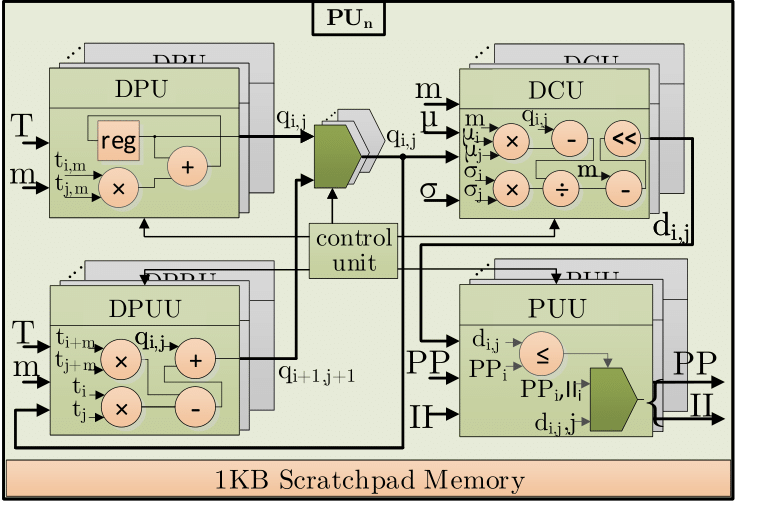 2) Euclidean  
    distance 
    computation 
    of the first 
    element of 
    the diagonal
‹#›
3) First profile update
4) Dot product update
5) Second and successive Euclidean distance
    computations
6) Second and successive profile updates
NATSA PU Execution Flow
The execution flow through the hardware components of a PU includes the following steps:
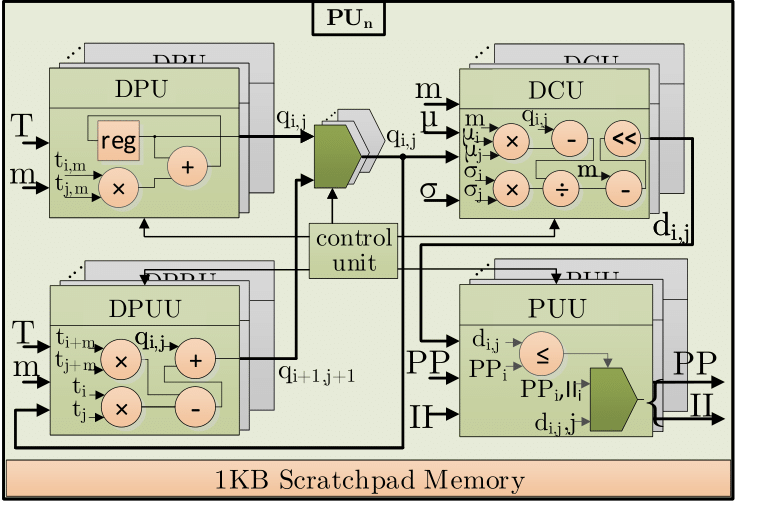 3) First profile 
    update
‹#›
3)
4) Dot product update
5) Second and successive Euclidean distance
    computations
6) Second and successive profile updates
NATSA PU Execution Flow
The execution flow through the hardware components of a PU includes the following steps:
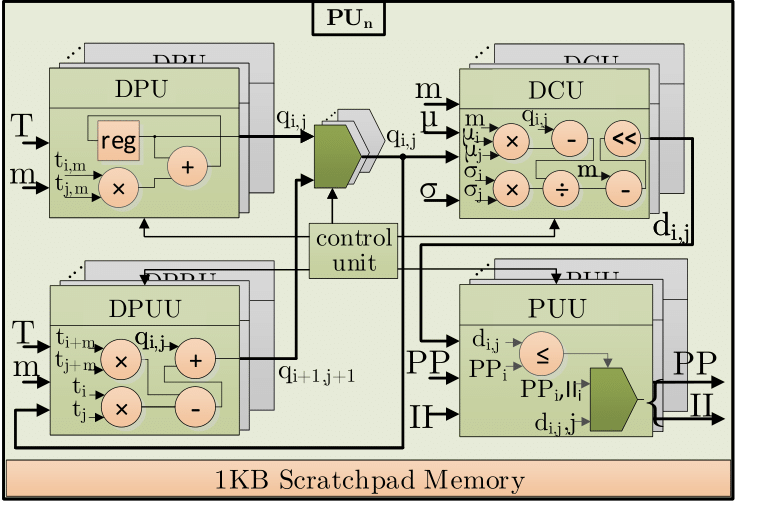 4) Dot product
    update
‹#›
3)
4)
5) Second and successive Euclidean distance
    computations
6) Second and successive profile updates
NATSA PU Execution Flow
The execution flow through the hardware components of a PU includes the following steps:
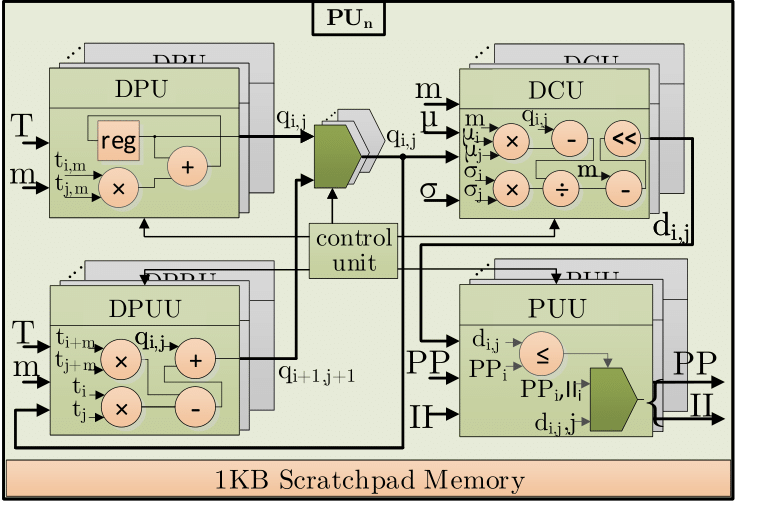 5) Second and
    successive 
    Euclidean 
    distance
    computations
‹#›
3)
4)
5)
6) Second and successive profile updates
NATSA PU Execution Flow
The execution flow through the hardware components of a PU includes the following steps:
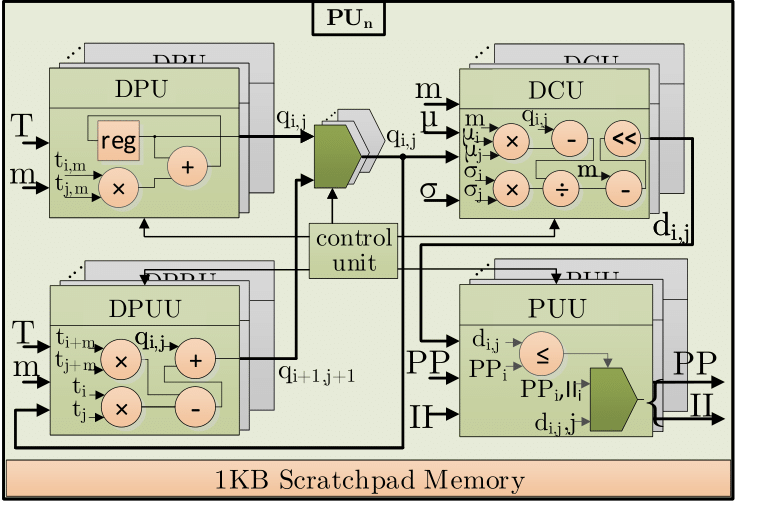 6) Second and
    successive
    profile 
    updates
‹#›
Workload Scheduling Scheme
We ensure load balancing among PUs using a static partition scheduling
We assign pairs of diagonals to each PU that sum the same number of cells to compute
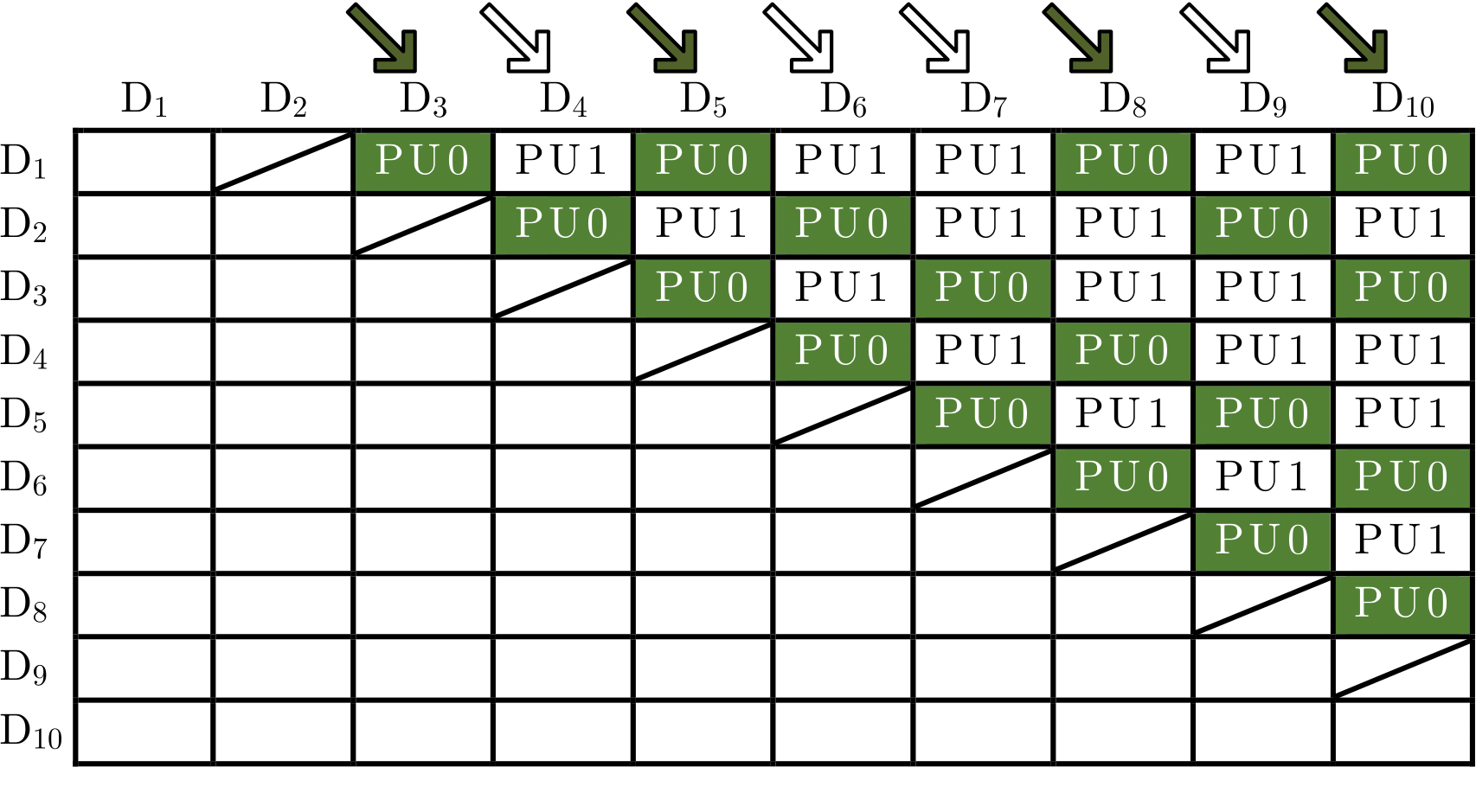 ‹#›
Programming Interface
The user is responsible for 1) allocating the time series and 2) providing the subsequence length
NATSA will provide the user the computed profile and profile index vectors as a result
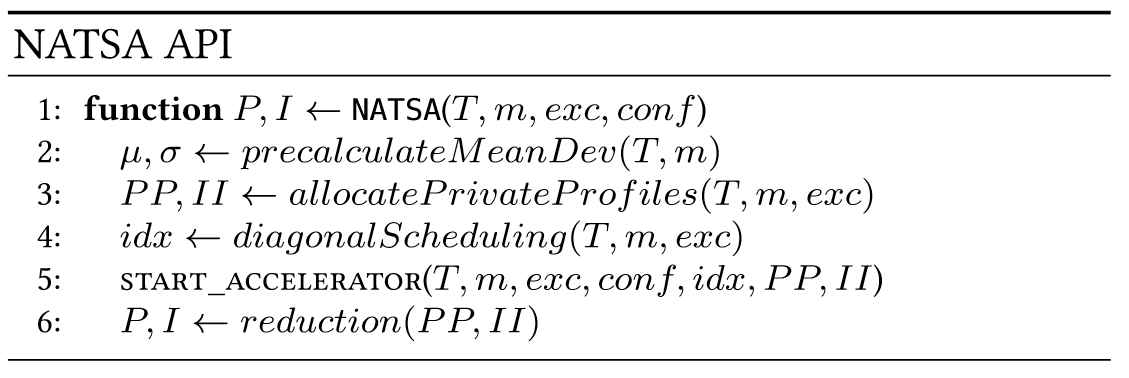 ‹#›
Talk Outline
Motivation
NATSA Design
NATSA Evaluation
Conclusions
‹#›
Simulation Environment
We use an in-house integration of ZSim and Ramulator to simulate general-purpose hardware platforms

We use McPAT to obtain area and power for the general-purpose hardware platforms
We use the integration of Aladdin and gem5 to obtain performance, power and area of NATSA
We obtain the memory side power consumption using Micron Power Calculator
‹#›
Hardware Platforms
We define several representative simulated hardware platforms for the evaluation:
We also evaluate NATSA against real hardware platforms (Intel Xeon Phi KNL, NVIDIA Tesla K40c and NVIDIA GTX 1050)
‹#›
Performance of NATSA
We compare the performance of NATSA with respect to the general-purpose hardware platforms
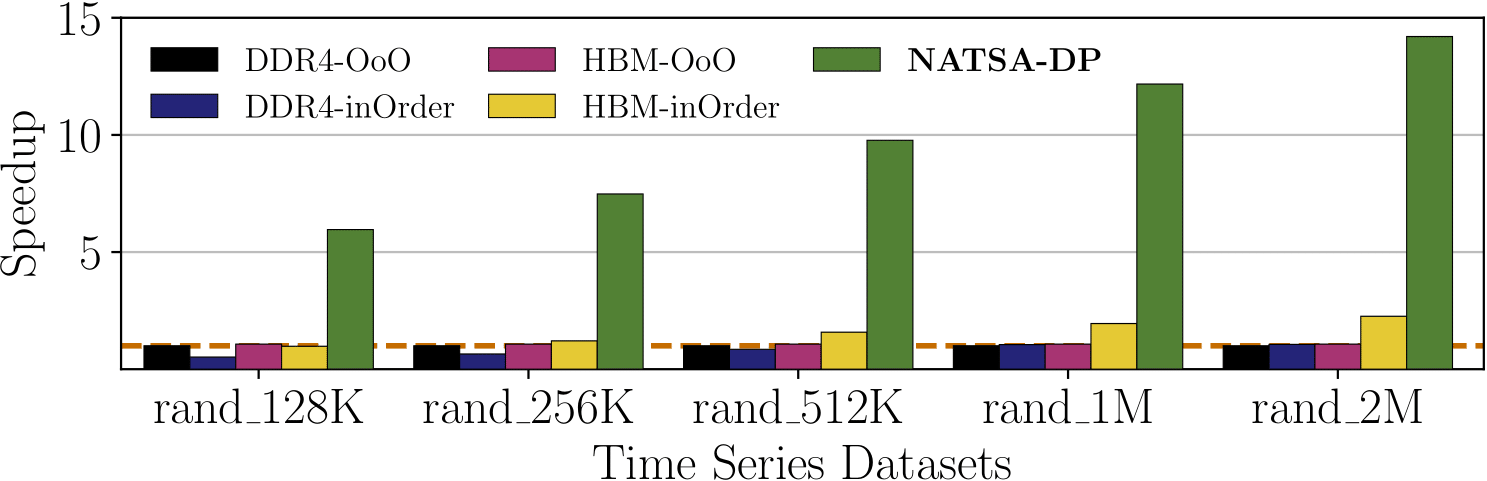 ‹#›
Performance of NATSA
We compare the performance of NATSA with respect to the general-purpose hardware platforms
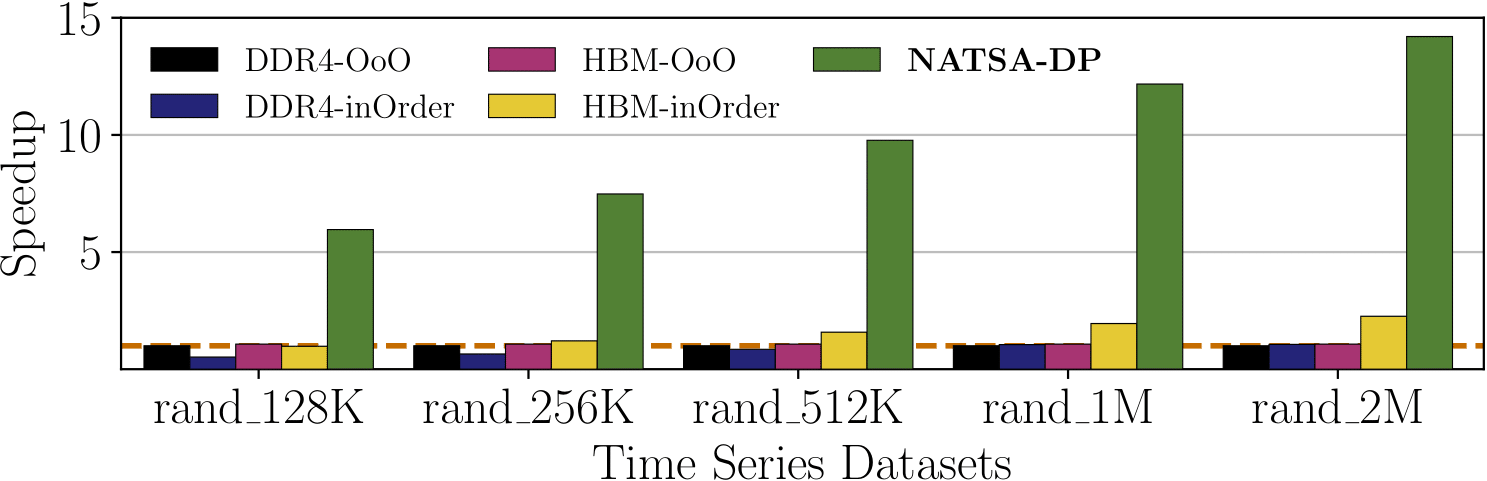 NATSA outperforms the baseline (DDR4-OoO) by up to 14.2x 
(9.9x on average)
‹#›
Power Consumption
We compare the power consumption of NATSA with respect to simulated and real hardware platforms
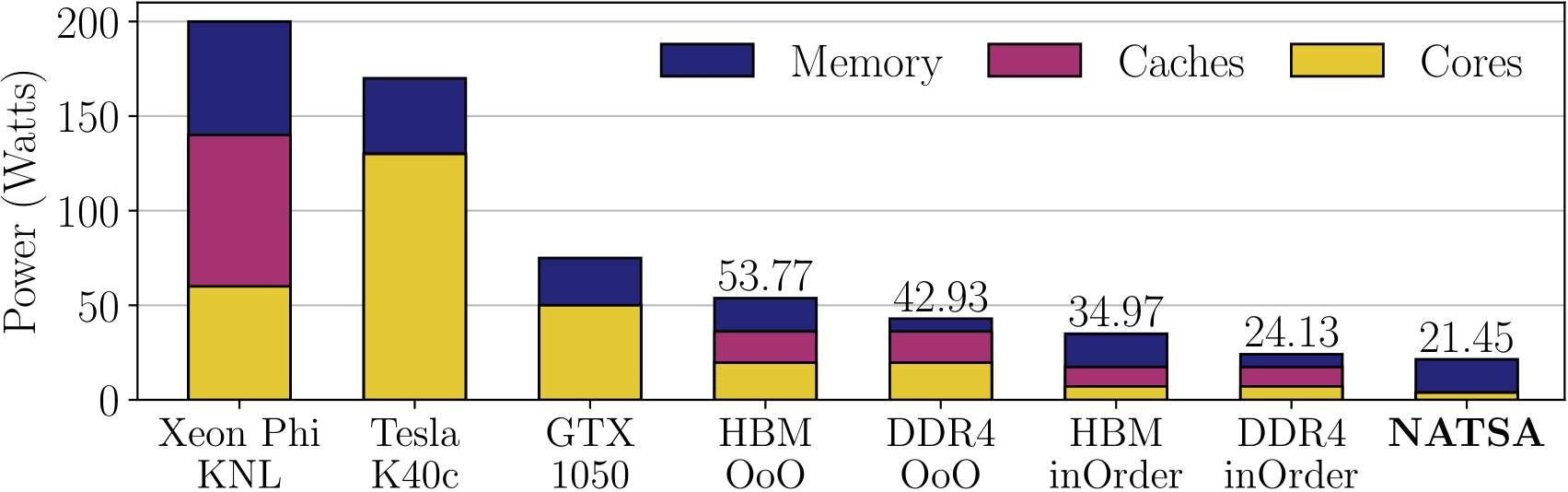 ‹#›
Power Consumption
We compare the power consumption of NATSA with respect to simulated and real hardware platforms
NATSA has the lowest power consumption
 Most of NATSA’s power is consumed by memory
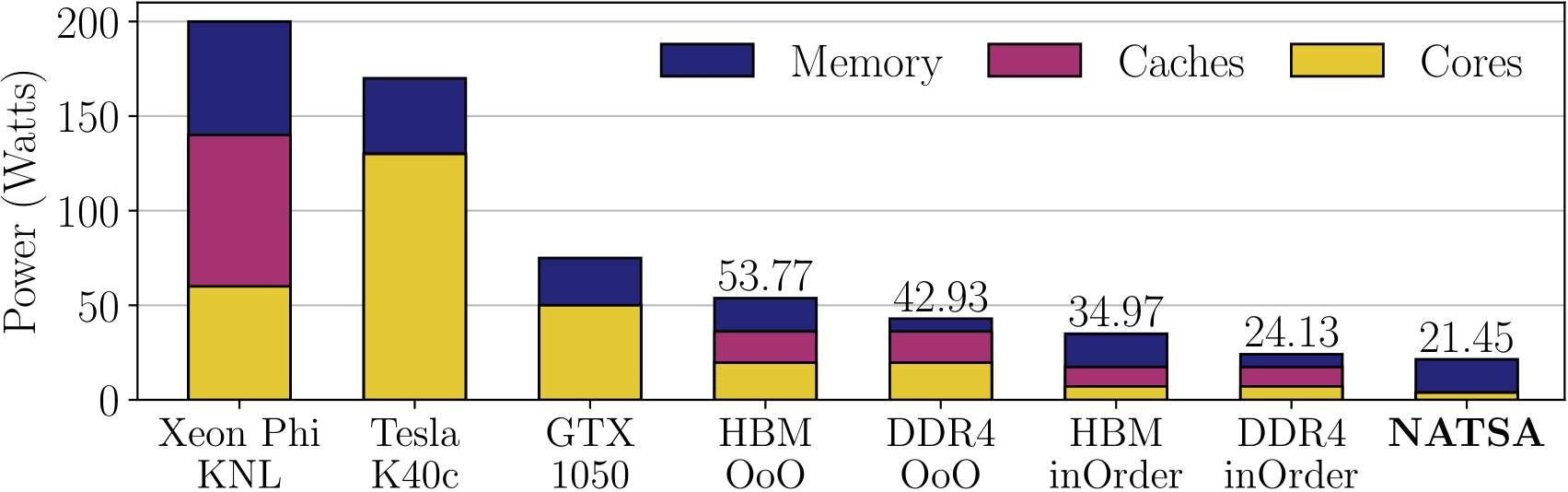 ‹#›
Energy Consumption
We compare the energy consumption of NATSA with respect to simulated and real hardware platforms
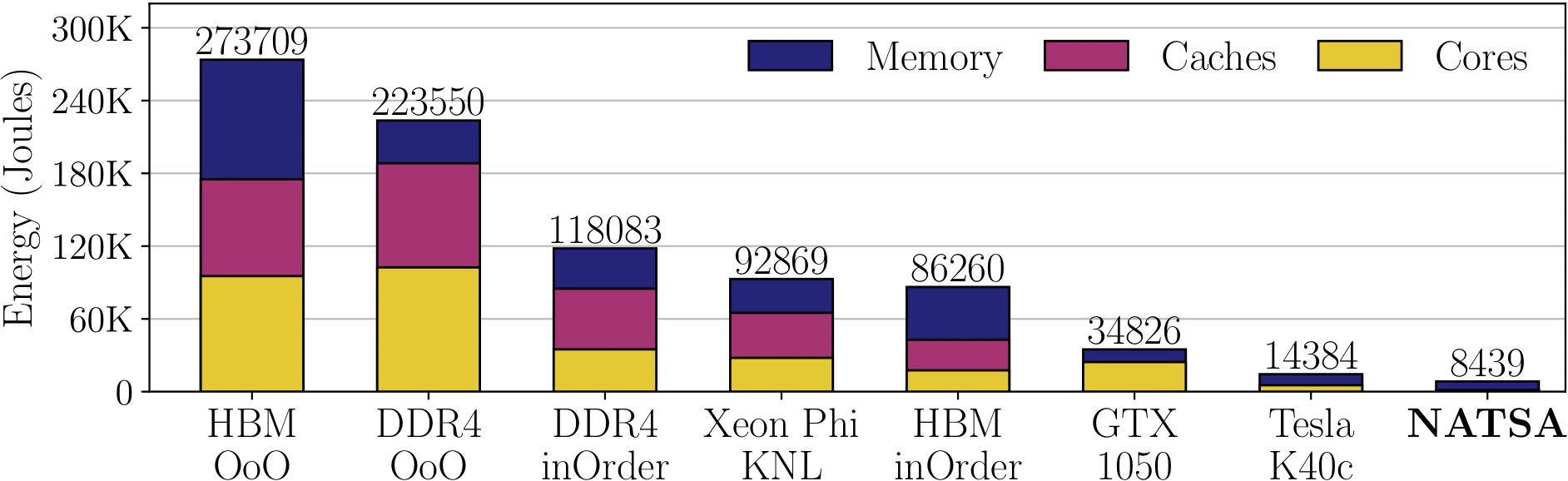 ‹#›
Energy Consumption
We compare the energy consumption of NATSA with respect to simulated and real hardware platforms
NATSA reduces energy consumption 
by up to 27.2x over DDR4-OoO
by up to 10.2x over HBM-inOrder
by up to 1.7x over an NVIDIA K40c
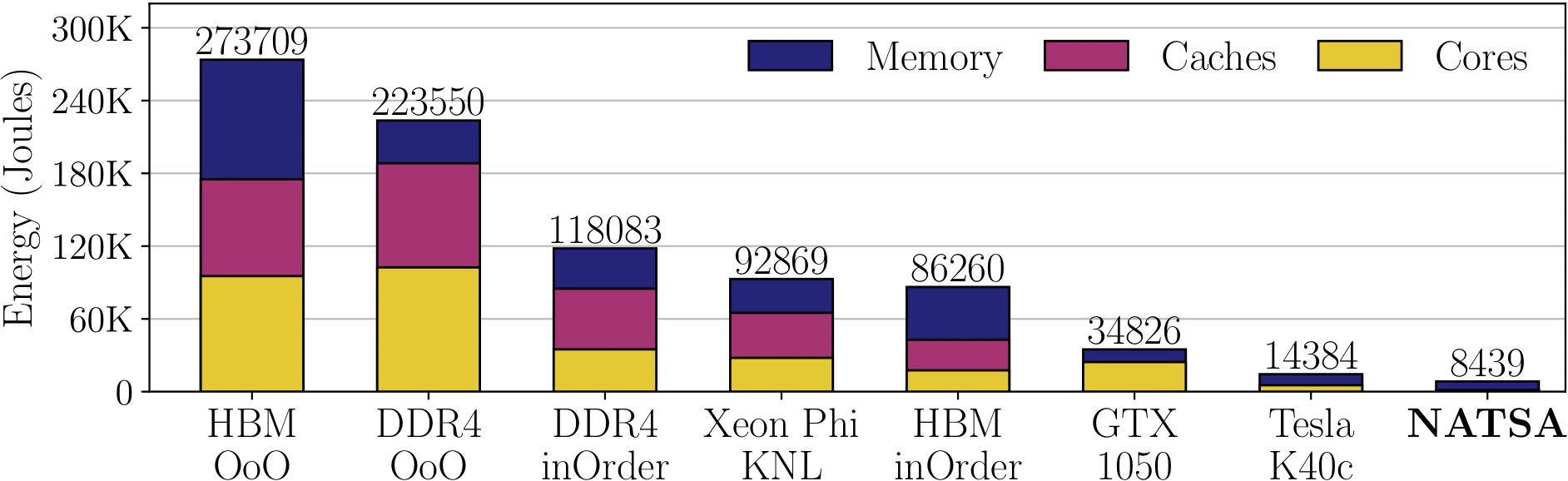 ‹#›
Area
We compare the area of NATSA with respect to simulated and real hardware platforms
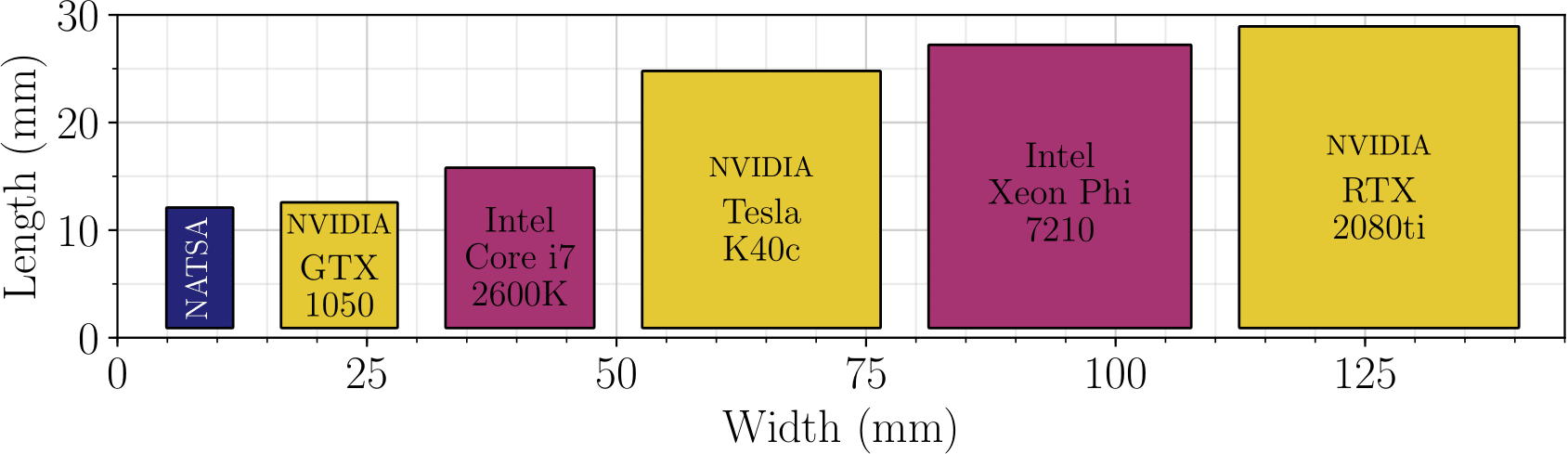 ‹#›
Area
We compare the area of NATSA with respect to simulated and real hardware platforms
NATSA (even at 45nm technology node) requires the least area
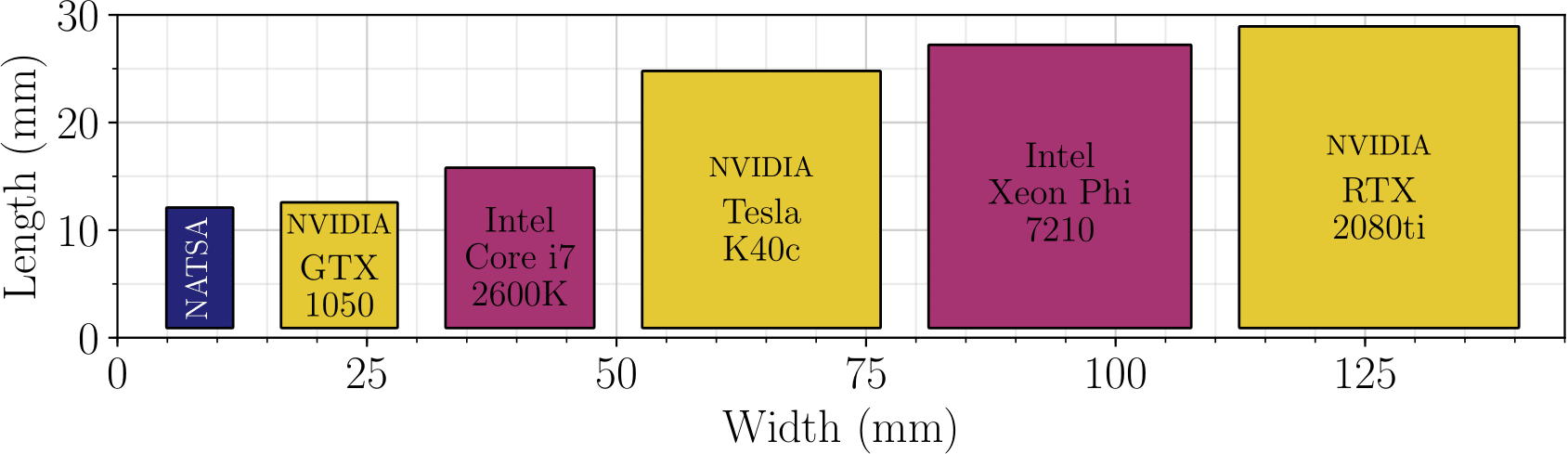 ‹#›
Talk Outline
Motivation
NATSA Design
NATSA Evaluation
Conclusions
‹#›
Executive Summary
Problem: time series analysis is bottlenecked by data movement in conventional hardware platforms

Goal: enable high-performance and energy-efficient time series analysis for a wide range of applications

Contributions: first near-data processing accelerator for time series analysis based on matrix profile algo.

NATSA Evaluations: 
NATSA provides up to 14.2x higher performance and consumes up to 27.2x less energy than a DDR4 platform with 8 OoO cores
NATSA outperforms an HBM-NDP platform with 64 in-order cores by 6.3x while consuming 10.2x less energy
‹#›
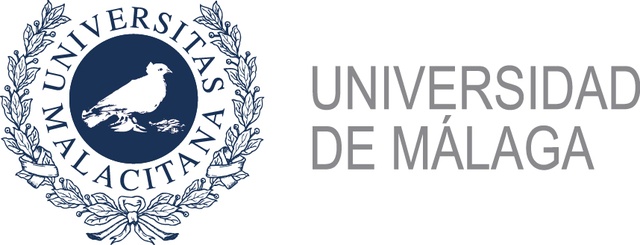 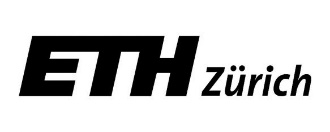 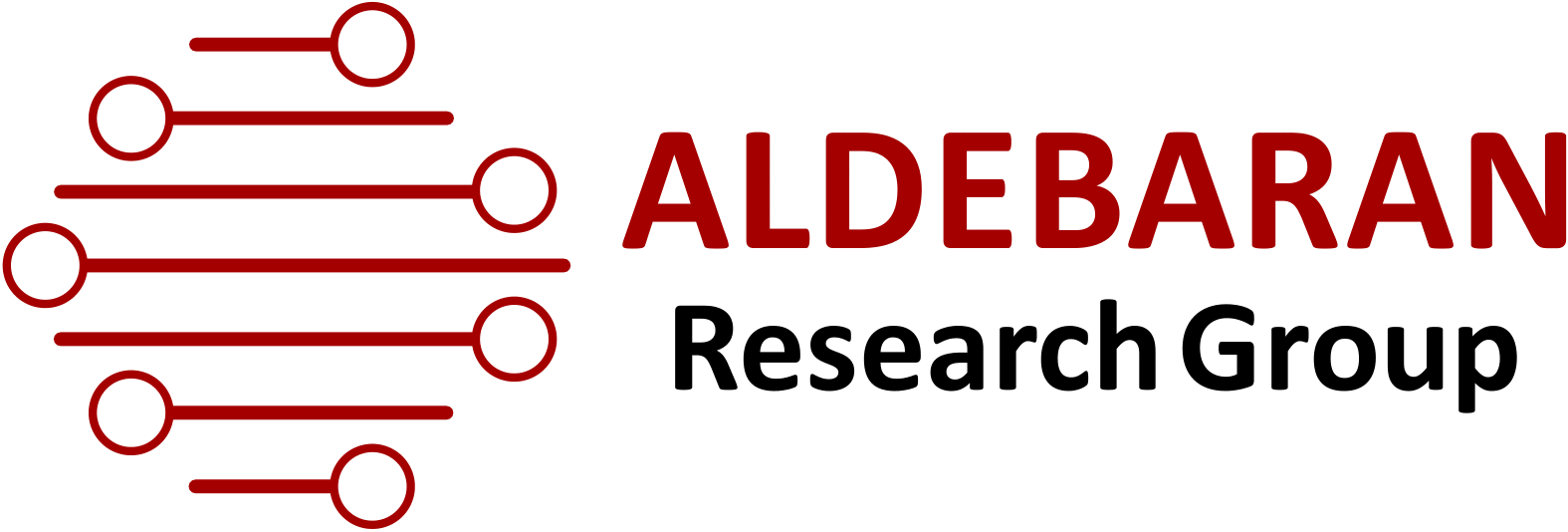 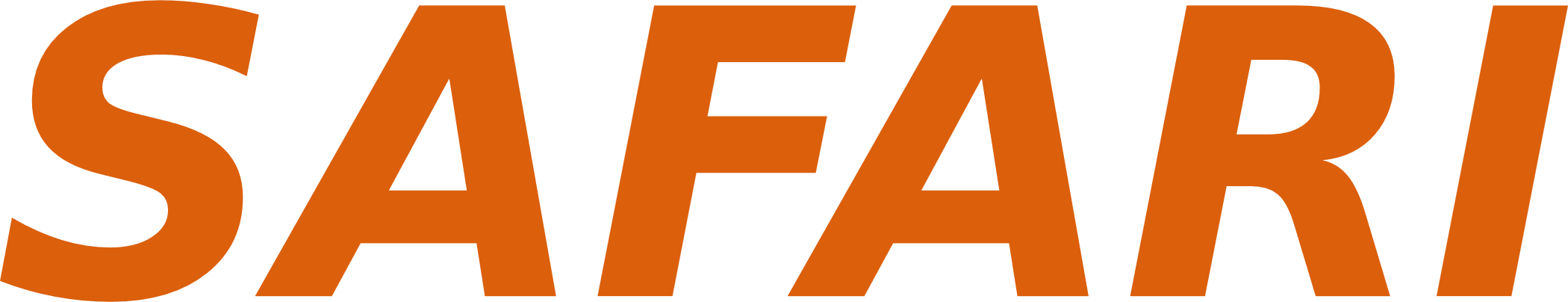 NATSAA Near-Data Processing Accelerator for Time Series Analysis
Ivan Fernandez, Ricardo Quislant, Christina Giannoula,
Mohammed Alser, Juan Gomez-Luna, Eladio Gutierrez,
Oscar Plata, Onur Mutlu
International Conference on Computer Design, ICCD 2020
Monday October 19, 11:50 am ET
Session 1A – Novel Architectures